Кубань -  многонациональный край.
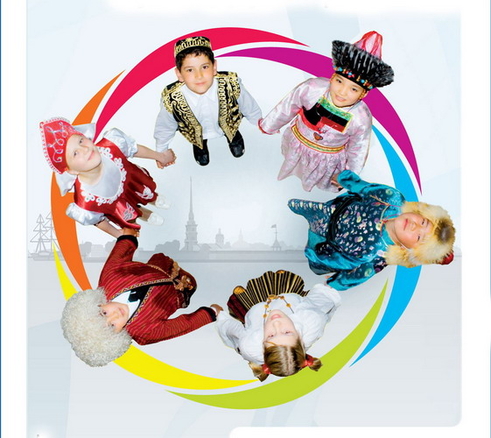 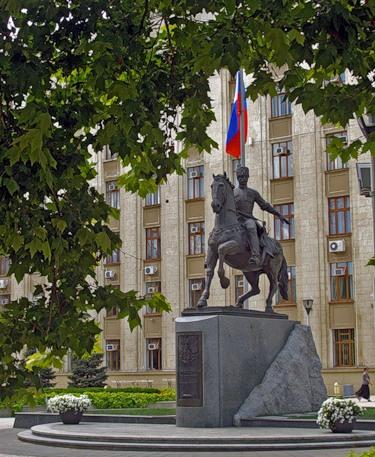 Видео фрагмент.
Задание № 1.
1 команда
Ответ: 
1. Чугунок - емкость, посуда в которой готовилась еда. Как утверждали старые казаки, что более ароматного борща и вкусной каши не приготовишь ни в одной другой посуде. 
2. Кочерга - приспособление, которое всегда стояло у плиты, и которым могли разгрести в печи жар. 
3. Рубель - деревянная доска с вырубленными поперечными желобками для катания белья, накатки кож.  «Прадедушка» современного утюга. 
4. Секач - ручной режущий инструмент для разрубки чего-либо. 
5. Вага - этот предмет использовался для взвешивания различных грузов и товаров.
Задание № 1.
2 команда
Ответ: 
1. Коромысло - толстая изогнутая деревянная планка с крючками или выемками на концах для ношения ведер на плече (плечах). 
2. Ухват - металлическая рогатка на длинной  рукоятке для подхватывания в печи горшков, чугунов. 
3. Чеплейка - приспособление, на длинной рукоятке, с помощью которого вытаскивали из печи сковородки. 
4. Глэчик  - глиняный горшок для молока или другой жидкости. 
5. Утюг - металлический предмет, внутрь которого  насыпали раскаленные угли. От этого он нагревался, и можно было гладить одежду.
Решите тест.
1.Как называется поселение у адыгов:
а) хутор; б) аул; в) курень.
Решите тест.
2.Известно, что у кубанских казаков жилищем была турлучная или саманная хата. Объясните, что такое турлук:
а) обмазанный глиной плетень; 
б) необожженный кирпич из глины с примесью соломы и конского навоза;
 в) так называли фундамент хаты.
Решите тест.
3.Что такое аталычество?
а) так у адыгов называлась кровная месть;
 б) обычай обязательного воспитания детей вне родительской семьи; 
в) искусство верховой езды на лошадях.
Решите тест.
4. Рушник – это…
а) покрывало;
б) вышитое полотенце; 
в) скатерть.
Решите тест.
5. Кунаком  адыги называли:
а) врага; б) друга; в) коня .
Решите тест.
6. Люлька- так казаки называли:
а) маленькую детскую кроватку; 
б) курительную трубку; 
в) корыто для воды.
Решите тест.
7. Сакля- это…
а) растение произрастающее только на территории Адыгеи;
 б) напиток из трав;
 в) жилище черкесов.
Решите тест.
8. В красном углу казачьей хаты  располагались:
а) стол с лавками; 
б) люлька с ребенком;
 в)  иконы.
Решите тест.
9. Какую религию исповедуют адыги:
а) христианство; 
б) буддизм; 
в)ислам.
Решите тест.
10. Какую религию исповедуют кубанские казаки:
а) христианство; 
б) буддизм; 
в)ислам.
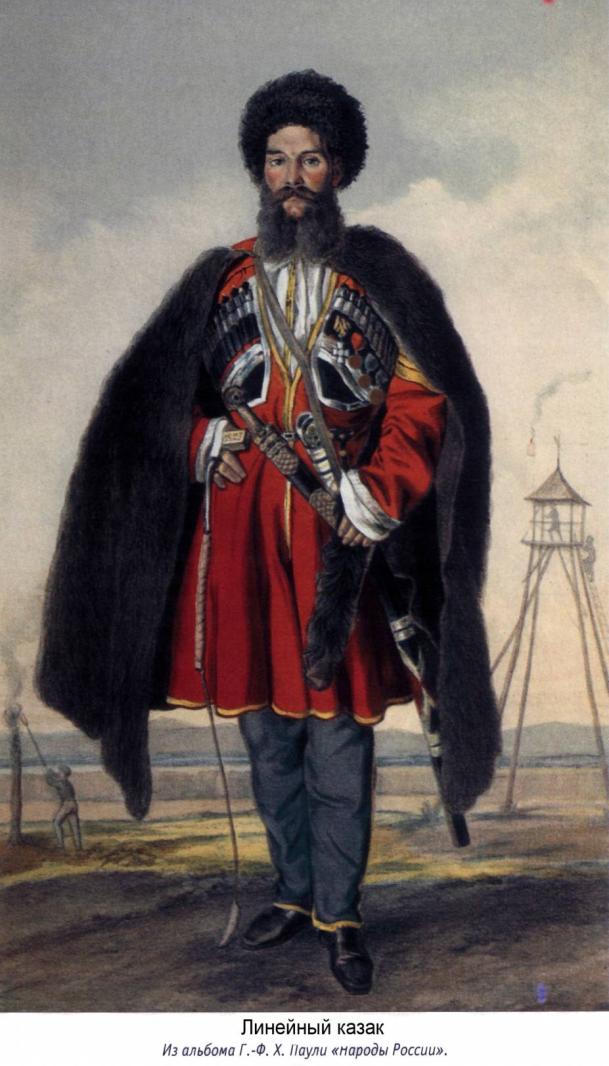 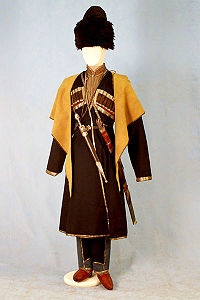 костюм черкеса.
БЕШМЕТ
ПАПАХА
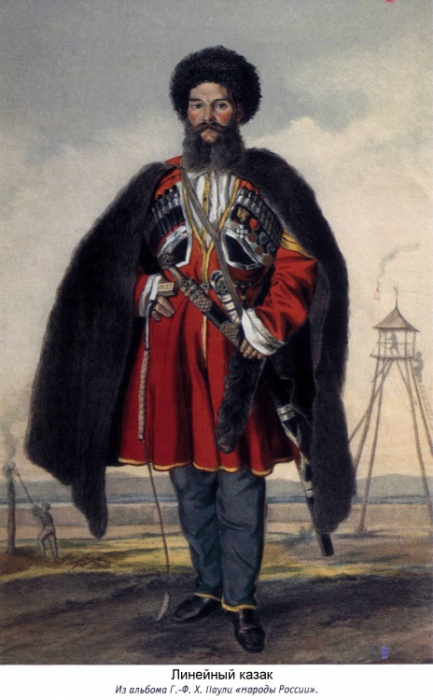 БУРКА
ГАЗЫРИ
ЧЕРКЕСКА
КИНЖАЛ
САБЛЯ
НАГАЙКА
ШТАНЫ
БАШМАКИ
ПАПАХА
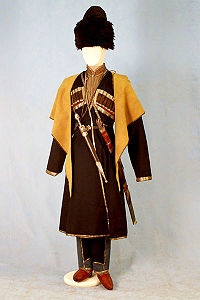 ГАЗЫРИ
БЕШМЕТ
КИНЖАЛ
БАШЛЫК
ЧЕРКЕСКА
САБЛЯ
ШТАНЫ
ЧУВЯКИ
Ты, КУБАНЬ, ты наша РОДИНА!
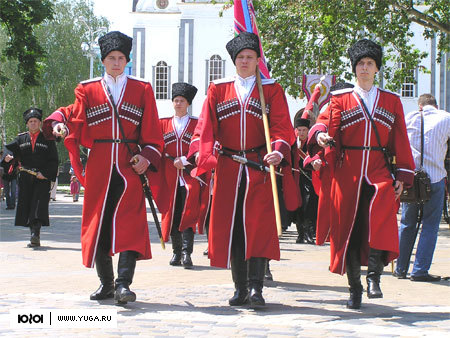 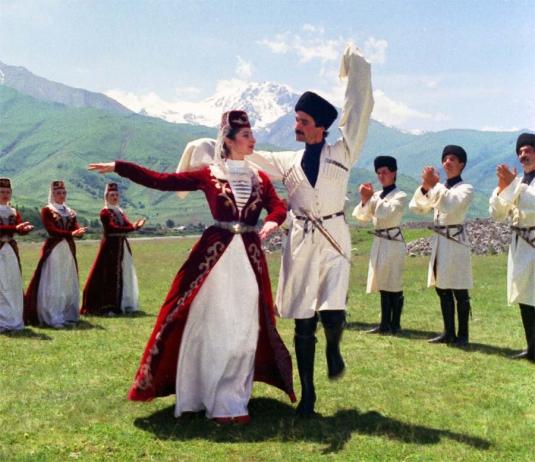 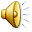 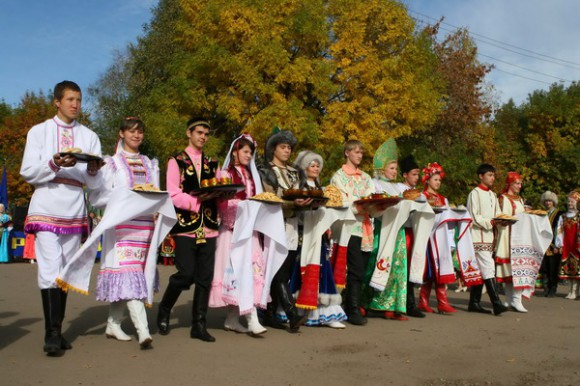 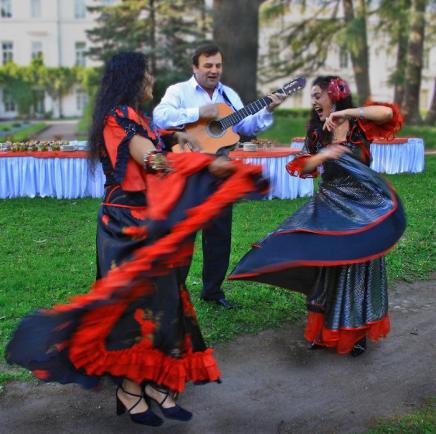 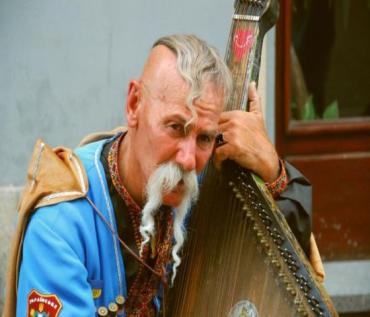 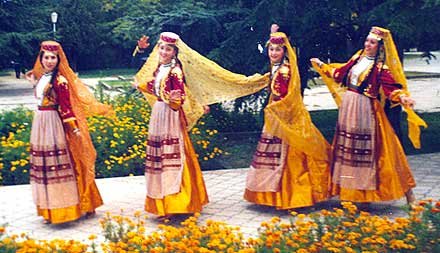 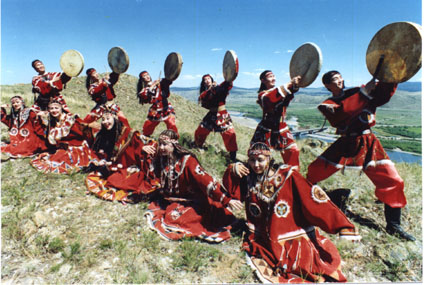